ค 14101คณิตศาสตร์
จำนวนนับที่มากกว่า 100,000
จำนวนนับ
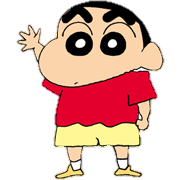 1
2
3
4
5
....
71
72
73
74
75
....
103
104
105
106
107
....
ค่าประจำหลัก
999,999
99,999
9,999
999
99
90,000
90
900,000
9,000
900
9
9
8
7
6
5
4
3
2
10,000
10
100,000
1,000
100
1
1
แสน
หมื่น
พัน
ร้อย
สิบ
หน่วย
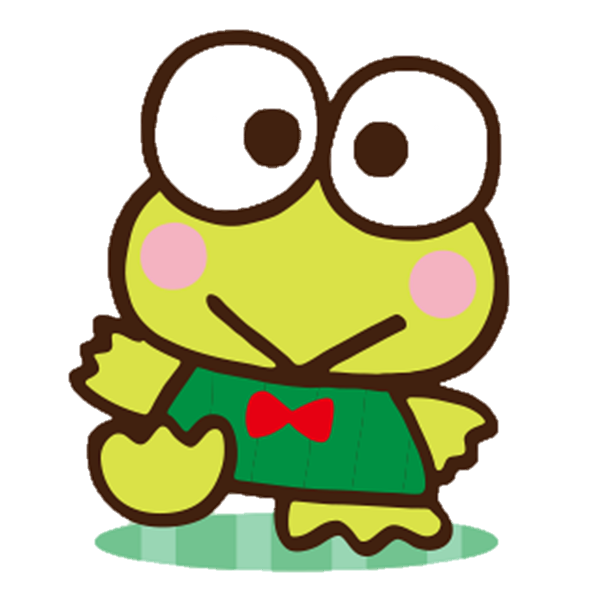 องุ่น  5,794 กิโลกรัม
ส้ม  32,461 กิโลกรัม
สับปะรด  30,124 กิโลกรัม
ทุเรียน  6,428 กิโลกรัม
มะม่วง  85,540 กิโลกรัม
ลำไย  18,503 กิโลกรัม
การขายผลไม้ของพ่อค้าประจำปี 2562
ผลไม้ที่อยู่ในหลักพัน
องุ่น  5,794 กิโลกรัม
ส้ม  32,461 กิโลกรัม
สับปะรด  30,124 กิโลกรัม
ทุเรียน  6,428 กิโลกรัม
มะม่วง  85,540 กิโลกรัม
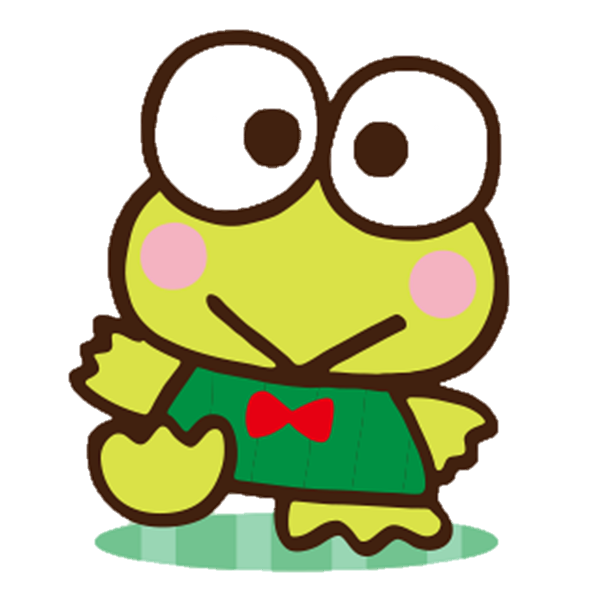 ลำไย  18,503 กิโลกรัม
การขายผลไม้ของพ่อค้าประจำปี 2562
ผลไม้ที่อยู่ในหลักหมื่น
องุ่น  5,794 กิโลกรัม
ส้ม  32,461 กิโลกรัม
สับปะรด  30,124 กิโลกรัม
ทุเรียน  6,428 กิโลกรัม
มะม่วง  85,540 กิโลกรัม
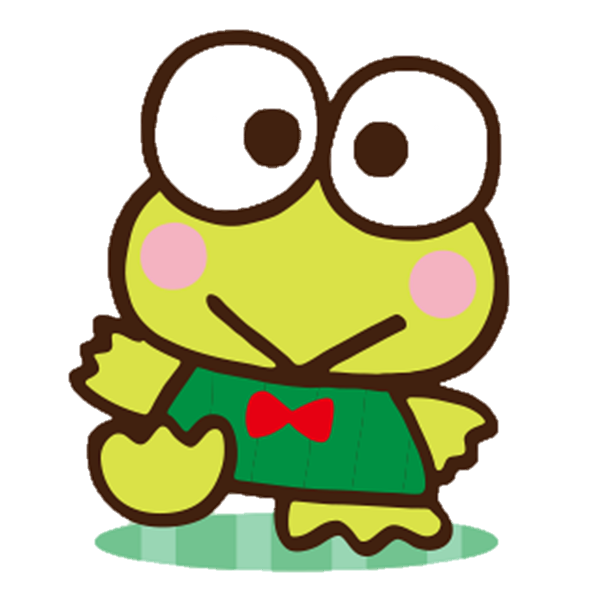 ลำไย  18,503 กิโลกรัม
การขายผลไม้ของพ่อค้าประจำปี 2562
ค่าประจำหลัก
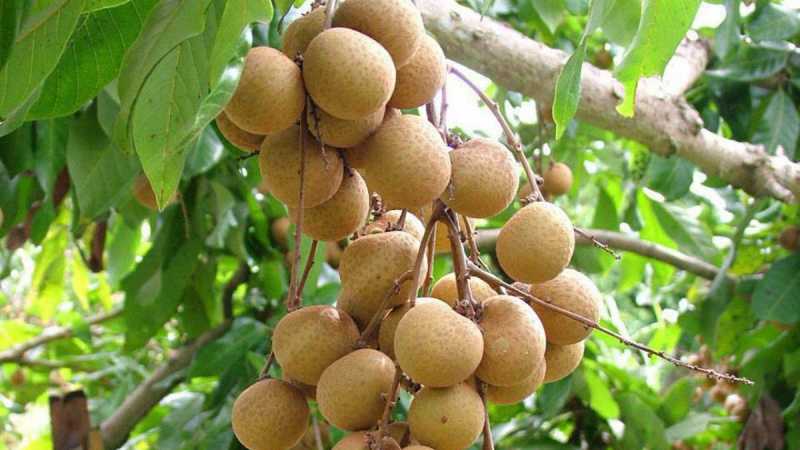 ลำไย  18,503 กิโลกรัม
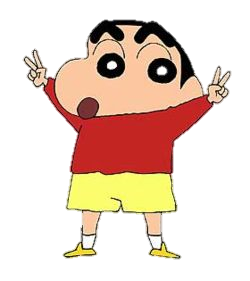 อยู่ในหลัก
อยู่ในหลัก
อยู่ในหลัก
อยู่ในหลัก
อยู่ในหลัก
ร้อย
พัน
หมื่น
หน่วย
สิบ
5
8
1
3
0
3
500
มีค่า
มีค่า
มีค่า
มีค่า
มีค่า
8,000
10,000
0
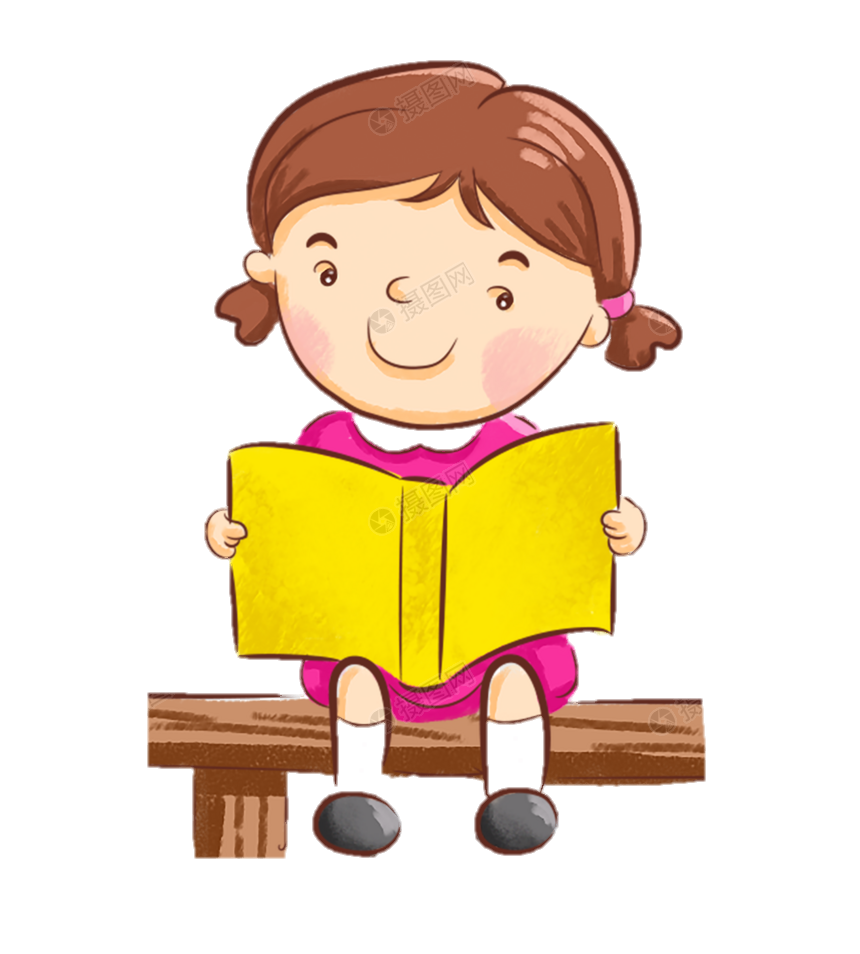 การอ่านจำนวนนับ
อ่านว่า
5,794
ห้าพัน เจ็ดร้อย เก้าสิบ สี่
32,461
อ่านว่า
สามหมื่น สองพัน สี่ร้อย หกสิบ เอ็ด
85,540
อ่านว่า
แปดหมื่น ห้าพัน ห้าร้อย สี่สิบ
107,633
อ่านว่า
หนึ่งแสน เจ็ดพัน หกร้อย สามสิบ สาม
904,000
อ่านว่า
เก้าแสน  สี่พัน
ใบงานที่ 1
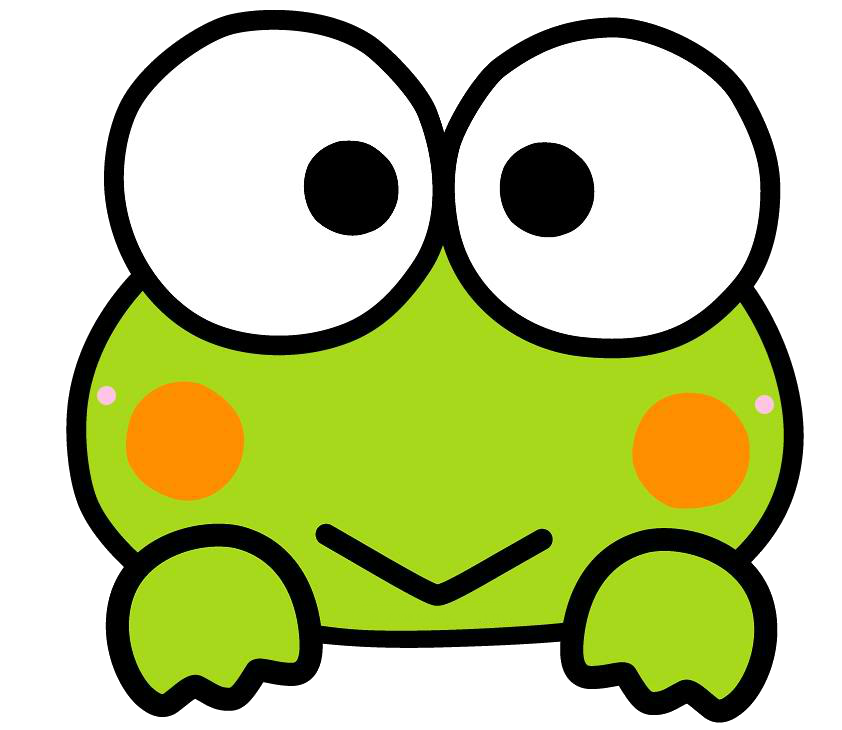 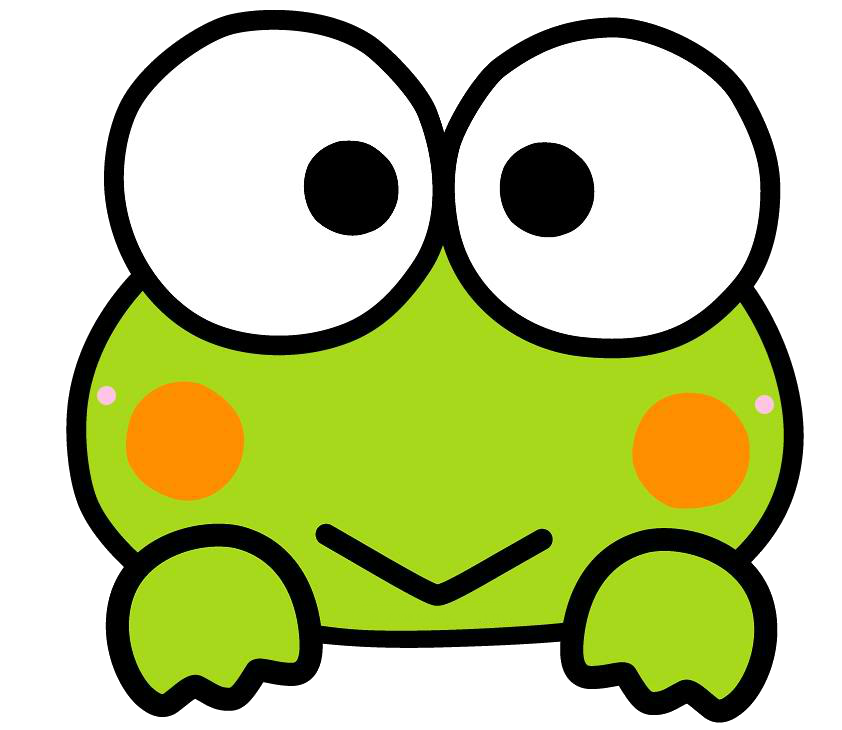 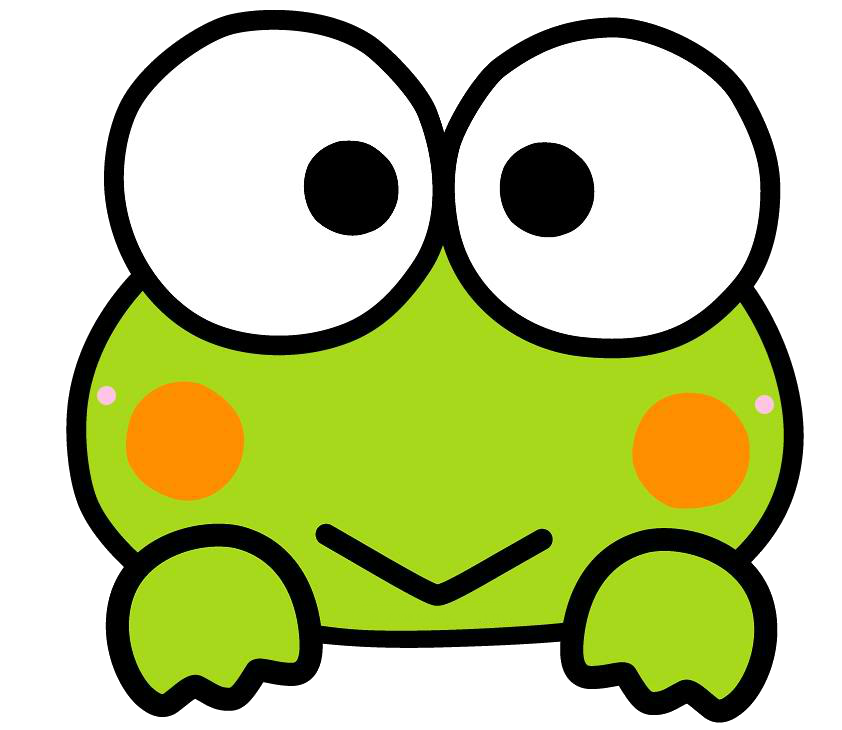 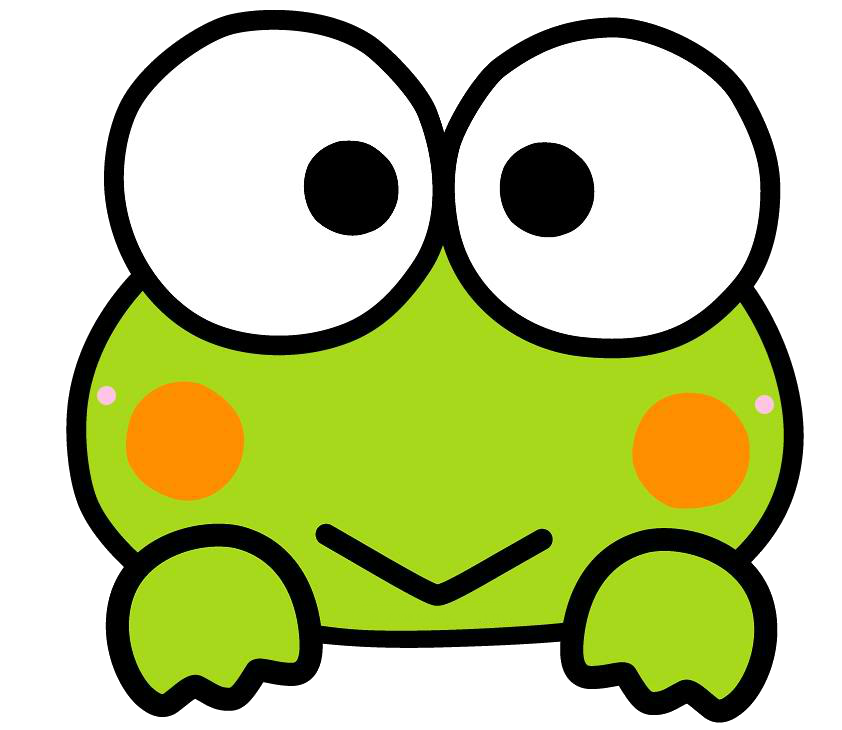 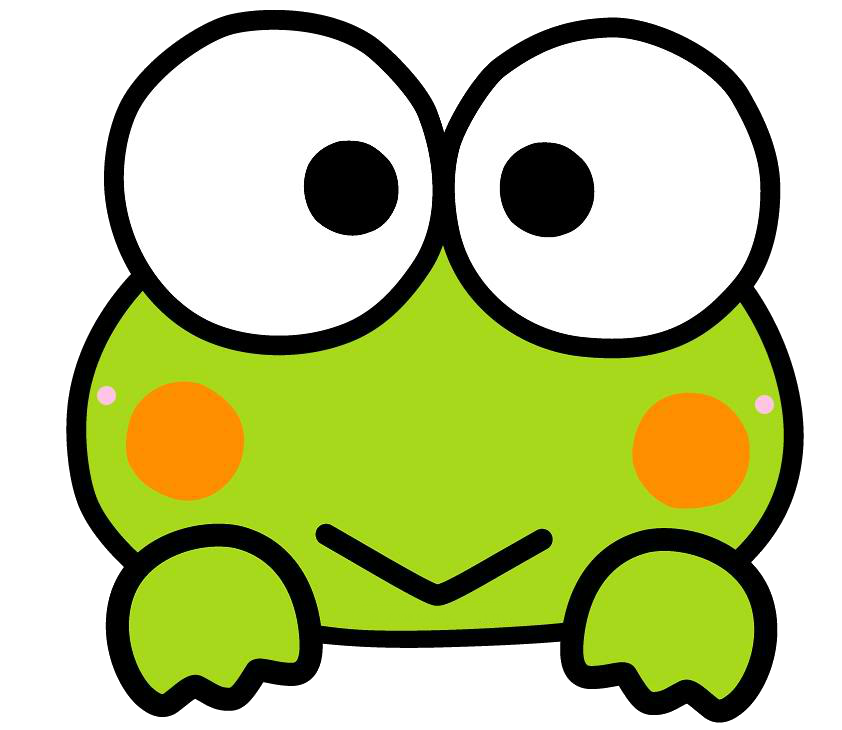